Introduction to Agriculture
SSWG5a. Describe how and why agricultural techniques and technology have changed over time (e.g., irrigation, crop rotation, green revolution, and GMO’s).
Before Agriculture
Before agriculture people found food through:
Hunting:  killing animals to eat
Gathering: picking existing plants to eat
Nomadic lifestyle
When food sources ran out then people would move to somewhere else.
2
1st Agricultural Revolution
10,000 years ago
Humans first planted and harvested edible plants and domesticated wild animals
Allowed them to stop moving around and settle down
Early agricultural regions
Mesopotamia, China, Central America, Egypt, India
New Ideas 
Irrigation, Plowing, Fencing, Terracing,
  Fertilizing
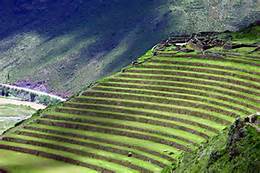 3
1st Agricultural Revolution
4
2nd Agricultural Revolution
Began in Western Europe in the 1600s
Promoted higher yields per acre and per farmer
New ideas
Crop rotation
Increased use of fertilizers, 
New technology 
Seed drill
Collars for draft animals 
Fertilizers
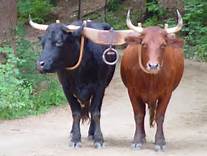 5
2nd Agricultural Revolution
6
3rd Agricultural Revolution/Green Revolution
Green Revolution: 1960s and continues today
Began in the US
Introduced and diffused hybrid strains of grains by cross pollinating 
Miracle rice and wheat
Mature in shorter amount of time
Reduced famines due to crop failure
7
8
11/6/2019
Add a footer
GMOs vs. Organic Agriculture
Genetically Modified Organisms (GMOs) – Crops that carry new traits that have been inserted through advanced genetic engineering methods 
GMOs are positive because they are resistant to diseases and insects and grow bigger and/or faster.
Some people do not like GMOs because they are not natural so there is also a push for more organic food options.
9
Genetically Modified Organisms (GMOs)
10
Positive Impacts of Agriculture Today
Provides food for the world
Countries can be self sufficient/economic gains
New technology can support more crops
GMOs are disease resistant and grow faster
New varieties of foods/hybrids
Some foods are cheaper and more plentiful
Organic options
11
Negative Impacts of Agriculture Today
Soil erosion
Water shortages
Dependency on chemicals for production
Changes in seeds
Cost 
Overuse of land
Health issues
12
Inadequate Food Distribution SystemsEnough food is produced worldwide to feed all the people in the world However, despite this alarming truth, nearly 1 billion people are suffering from chronic hunger today. There are a wide range of factors that contribute to this problem, but perhaps one of the most significant is poor food distribution
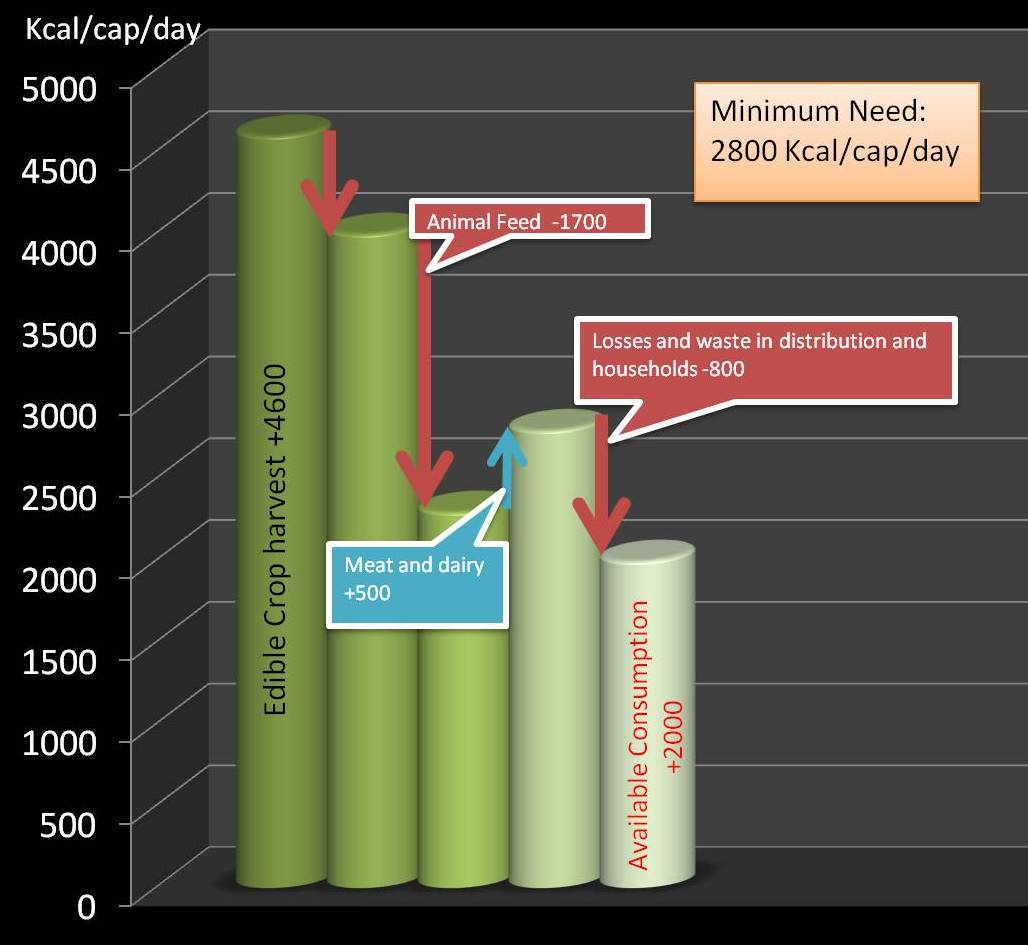 13
11/6/2019
Add a footer
14
11/6/2019
Add a footer